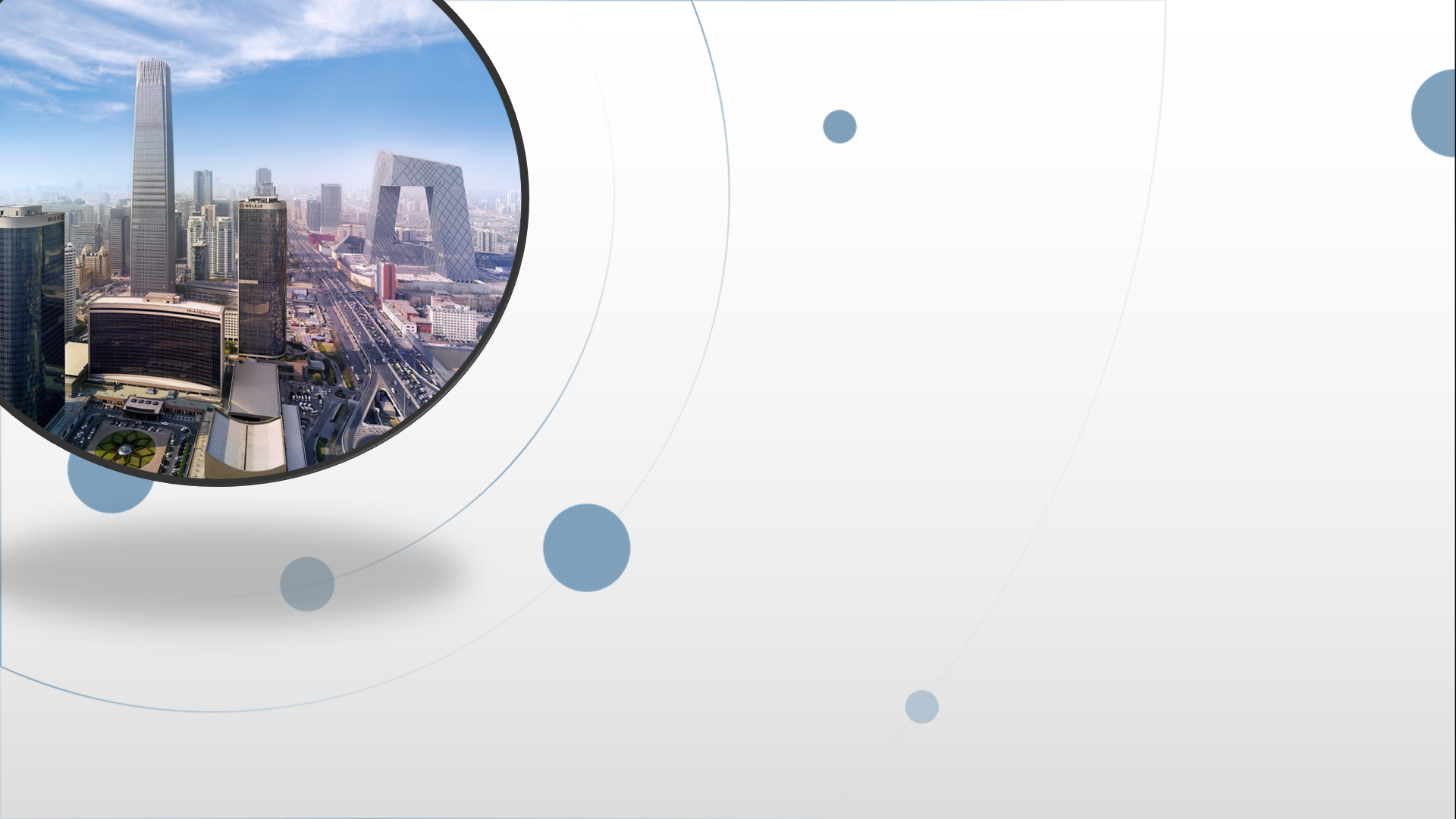 朝阳区线上课堂·高三语文
微写作——与名著相关
清华附中朝阳学校  李芳、何歆、赵月
【学习目标】
1.了解微写作与名著相关的试题的特点；
2.掌握微写作与名著相关的主要答题方法；
3.培养学生用精练的语言描述事物、表达观点、抒发情感的能力。
【学法指导】
1.了解《北京卷考试说明》中对微写作题型的赋分原则及能力要求；
2.熟悉与名著阅读相关的微写作题型的考查方式；
3.读写结合，在熟读并深入理解名著的基础上，在对点训练中提高此题型的分数。
【任务一】了解《北京卷考试说明》微写作部分
《2019年北京卷考试说明》微写作部分的赋分
     微写作（三选一）            约10分
《2019年北京卷考试说明》中微写作的能力要求
 能用精练的语言描述事物、表达观点、抒发情感；
 能写简短的应用性语段。
微写作与名著相关的试题的特点
1.主要表达方式：记叙、描写、议论、抒情、说明
2.要求语言简洁、明确情境和任务、内容完整；
3.要求考生熟读名著并对名著有深入理解和独到的阅读体验，具有审美能力。
      考查方式不是单一的，不是仅限于记叙、描写、议论、抒情等某一种方式的考查，而是更具综合性，对考生的要求更高。
【任务二】由散文引出问题，考查记叙、议论的能力
【2017北京，25，10分】微写作
      《根河之恋》里，鄂温克人从原有的生活方式走向了新生活,《平凡的世界》里也有类似的故事。请你从中选取一个例子，叙述情节，并作简要点评。要求：符合原著内容,条理清楚。
写作指导
“类似的故事”的选择，要求考生明确《平凡的世界》中哪个例子体现了“从原有的生活方式走向了新生活”这一特点。可以是孙少平去煤矿工作，也可以是孙少安办砖厂创业。
“简要点评”是在叙述情节的基础上，用一两句评论《平凡的世界》中的某一例子，根据原著叙述情节，以介绍性文字为主，要具体明确。
【优秀例文】
路遥笔下的孙少平也经历了“从原有的生活方式走向了新生活”的过程。老粗布衣,一双旧胶鞋,两个黑馍馍是他的家当。贫困自卑的孙少平做过教师、漂泊的揽工汉、煤矿工人,受过重伤,英俊面容尽毁……他不断与命运做斗争,一刻不停息地奔向新生活,渴望独立创造生活,像一个男子汉那样生活,哪怕比当农民更苦,无论是幸福还是苦难,荣誉还是屈辱,他都心甘情愿。或许这就是孙少平所要的新生活,他还将继续走下去……
【点评】紧扣“从原有的生活方式走向了新生活”这一主题,结合孙少平的生活经历,深入分析了为什么要“走向新生活”,是因为“对生活的艰难和困苦有更高意义的理解,更心境祥和地看待生活”,有独到的阅读体验。
【任务三】结合修辞，考查阐释的能力
从下面三个题目中任选一题,按要求作答。180字左右。
② 【2017北京，25，10分】从《红楼梦》中的林黛玉、薛宝钗、史湘云、香菱之中选择一人，用一种花来比喻她,并简要陈述这样比喻的理由。要求：依据原著，自圆其说。
写作指导
该题结合《红楼梦》的阅读进行考查。
首先，以花喻人，选择用哪一种花来喻人，要充分调动阅读积累，须符合人物的性格特点；
其次，可以根据人物的形象、性格、品质、命运等多方面特点，选择一个理解最充分的人物来写；
最后，将花的某种特点与人物某一方面的特点相对应，依据作品内容，结合人物经历陈述，要明确具体。
【优秀例文】
林黛玉寄居在安富尊荣的贾府,遍览姹紫嫣红,却仍独爱那片清雅高洁的潇湘竹,恰如一朵洁白清雅的白莲。她芳姿翩然,才思敏捷,如白莲般香远益清。她惜花、葬花,为花立冢,不同流俗,如白莲般出淤泥而不染,洁净天然。黛玉与宝玉木石前盟,真情缱绻,共读《西厢》。二人相知相爱,如白莲之藕,断而丝连,坚韧而高洁,映水涟涟。林黛玉这朵白莲永远芬芳四溢。
【点评】用白莲比喻林黛玉，能够结合小说内容如潇湘竹、葬花、木石前盟、共读《西厢》，将白莲的特点与黛玉的品质一一联系。
【任务四】关联名著，考查描写和说明的能力。
③ 【2017北京，25，10分】如果请你从《边城》里的翠翠、《红岩》里的江姐、《一件小事》里的人力车夫、《老人与海》里的桑提亚哥之中，选择一个人物，依据某个特定情境，为他(她)设计一尊雕像,你将怎样设计呢？要求：描述雕像的体态、外貌、神情等特征，并依据原著说明设计的意图。
写作指导
首先，考生要熟悉这几部名著，明确写作对象及特定情境，在翠翠、江姐、人力车夫、桑提亚哥中选择一个作为写作对象；
其次，想象所描写人物的体态、外貌、神情等特征，要在具体的细节描写中，展现人物雕像的精神风貌。
【优秀例文】
我为桑提亚哥与鲨鱼搏斗的场景设计一尊雕像。雕像的底座为一片汹涌的海浪形状,一头凶恶的又粗大又尖长的鲨鱼张着两颚,桑提亚哥微弓着身,右手拿着鱼叉,怒目圆睁,愤怒地将两片鱼叉深深地插进鲨鱼的两颚间。桑提亚哥那褐色的皮肤,被狂风吹乱的头发,在热带海面上因反光晒成的肉瘤,手上很深的皱痕和伤疤都清晰可见。整座雕像反映出老人“人可以被毁灭,但就是不能被打败”的不屈不挠的硬汉形象。
【点评】能够截取与鲨鱼搏斗的特定情境,展现桑提亚哥的肖像、动作、神情,特别是细致而准确的细节描写,主题明确,设计意图清楚。
【任务五】运用名著，考查解决问题的能力
例：【2020年1月朝阳期末】
①《呐喊》《边城》《红岩》《平凡的世界》《老人与海》是高中必读书。有的同学不爱读书，请你选择其中的一部作品，写一段话来为它“代言”，激发同学的阅读兴趣。要求：符合原著，有感染力。150-200字。
写作指导
试题考查的本质是在给定情景中，用名著阅读积淀去解决一个实际问题。要求读懂题干，结合已有“经验”去思考问题具体的解决方法。
【优秀例文】
【点评】思路清晰，能够结合《平凡的世界》中的内容，并对名著有深入理解，激发同学阅读的兴趣，独立思考，表达出自己的独到见解。
回顾与总结
一、了解《北京卷考试说明》微写作部分。
二、由散文引出问题，考查记叙、议论的能力。
三、结合修辞，考查阐释的能力。
四、关联名著，考查描写和说明的能力。 
五、运用名著，考查解决问题的能力。
课后练习：限时30分钟
微写作（10分）请完成下面三个题目，按要求作答。
【2018北京，23,10分】
①在《红岩》《边城》《老人与海》中，至少选择一部作品，用一组排比比喻句抒写你从中获得的教益。要求：至少写三句，每一句中都有比喻。120字左右。
②从《红楼梦》《呐喊》《平凡的世界》中选择一个既可悲又可叹的人物，简述这个人物形象。要求：符合原著故事情节。150﹣200字。
③读了《论语》，在孔子的众弟子之中，你喜欢颜回，还是曾参，或者其他哪位？请选择一位，为他写一段评语。要求：符合人物特征。150﹣200字。
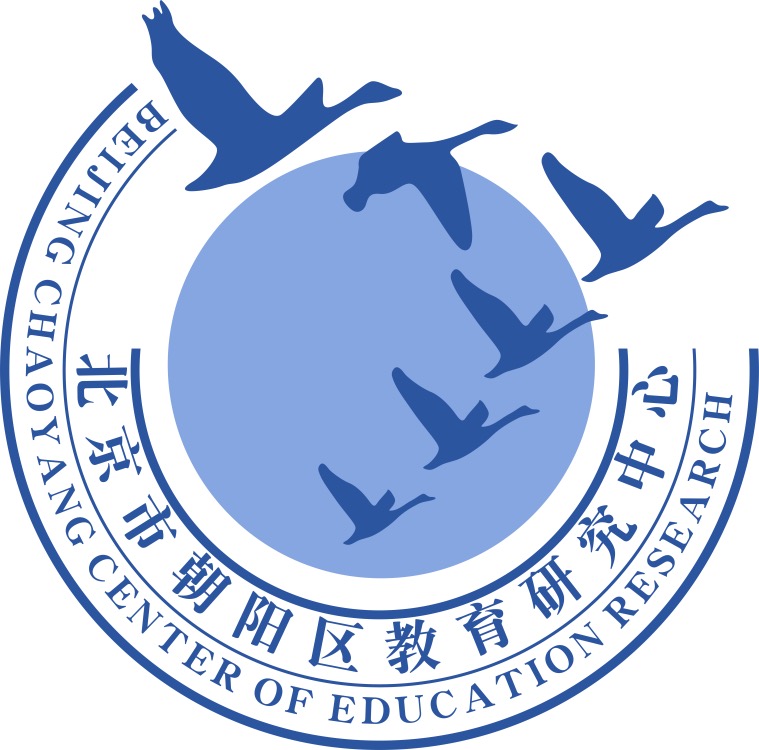 谢谢您的观看
北京市朝阳区教育研究中心  制作